Economie-droit en ccf
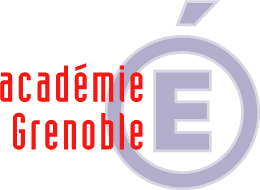 Les Modalités d’Evaluation en Bac Pro tertiaire.
I- LA CERTIFICATION EN CCF
I-   Présentation rapide de l’épreuve.
II-  Le déroulement de l’épreuve.
III- La notation .
IV- L’aide à l’évaluation
I- L’EPREUVE EN ccF
C’est le professeur de spécialité (qui a en charge les élèves en terminale) qui doit interroger ses élèves.
Qui ?
En Terminale lorsque que l’élève est prêt.
Quand ?
Sur le dossier constitué par l’élève au cours de la première et de la Terminale.
Sur quoi ?
L’évaluation portera sur le niveau de compréhension, d’analyse, les connaissances et les compétences méthodologiques.
Quels critères?
II- Le déroulement de l’épreuve
1- Avant l’épreuve
2- Pendant l’épreuve
3- Après l’épreuve
1-Avant l’épreuve
Le professeur doit:
prendre 5 à 10 minutes pour parcourir le dossier constitué par le candidat pour : 

évaluer (colonne « dossier ») 

sélectionner l’étude sur laquelle portera l’exposé .
2-Pendant l’épreuve
1
2
3
2 phases:

 Exposé oral du candidat: 10 mn.(le professeur n’interrompt pas l’élève).

 Entretien avec le candidat: 20mn Maximum.
Durant l’entretien, le professeur pose des questions sur l’exposé, le dossier.

Le professeur pose des questions sur un thème différent de celui de l’étude ( permet de vérifier les connaissances et la capacité à réinvestir des « savoir »
Le professeur complète la fiche de déroulement de l’épreuve.
3-Après l’épreuve
Conserver un exemplaire papier du dossier complet. ( Important en cas de contestation).
Le professeur doit:
Evaluer l’ensemble du travail de l’élève en complétant la grille nationale d’évaluation
Joindre au Dossier de l’élève:
La grille de déroulement de l’épreuve.
La grille nationale d’évaluation.
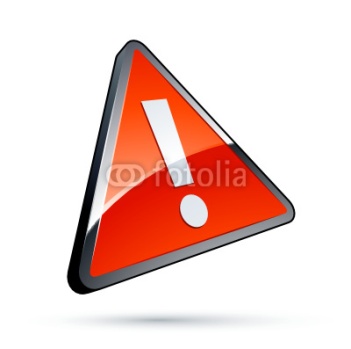 LA NOTE NE DOIT PAS ETRE Communiquée à L’élève !
III- la notation
1- La grille de notation
2- Les correspondances
3- L’aide à l’évaluation
1-La grille de notation
2-LES CORRESPONDANCES
Permet d’évaluer la qualité globale des quatre études qui composent le dossier. La fiche de présentation de chaque étude n’est pas évaluée en tant que telle ; son rôle est de faciliter la lecture et l’utilisation du dossier.
1-Connaissances
Permet d’évaluer le candidat pendant les 10 minutes consacrées à la présentation de l’étude.
2-Exposé
3-LES CORRESPONDANCES
Permet d’évaluer le candidat pendant l’échange qui suit l’exposé (20 minutes maximum).
3-Entretien
Est un indicateur global du niveau d’implication du candidat durant son parcours de formation (CCF) ou son implication à partir du dossier et de la prestation orale (exposé + entretien).
4-Investissement personnel
IV- L’aide à l’évaluation
1- Dresser le profil du candidat
2- Deux exemples
3- les 2 points d’investissement personnel
4- Les pénalités
1-Dresser le profil du candidat
Chaque case de la matrice correspond à un élément évaluable, au moyen d’une échelle à 4 positions :
--
Renseigner toutes les cases de la matrice, pour tracer le « profil » du candidat
Non acquis
-
Partiellement acquis
+
Partiellement acquis
Ce profil composé de + et de - peut ensuite être transformé en note sur 20
++
Acquis
2- Deux exemples
1
Peut-être transformé en : 0,5 + 1,5 + 1 = 3 sur 4,5
2
Peut-être transformé en :2+ 2 + 1 = 5 sur 9
2 points à l’appréciation de l’évaluateur.
3- Les 2 points d’investissement personnel
Investissement personnel
O point
0,5 point
1 point
2 points
Aucun investissement
Peu d’investissement
Bon investissement
Très bon investissement
4-Les pénalités
Cas N°1
LE DOSSIER Présenté NE COMPORTE PAS LES 4 ETUDES
La note globale de la colonne DOSSIER sera comprise entre 0 et 2 maximum en fonction du nombre d’études proposées
Cas N°2
LE CANDIDAT SE PRESENTE SANS DOSSIER
Le candidat, qu’il s’agisse de l’évaluation ponctuelle ou du CCF, ne sera pas interrogé et la note 0/20 sera portée dans la case prévue à cet effet.